Introduction toInheritance Tax
Carolyn Napier
21 November 2017
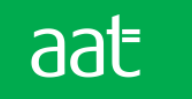 AAT Professional Diploma in Accounting Optional unit on – personal tax
Contents slide 1 column
Use this slide for text only slides.
Remember to keep text to a minimum for maximum impact.
Use the Decrease list level and Increase list level buttons to toggle between the levels of text and maintain the correct template formatting. Avoid manual text formatting.
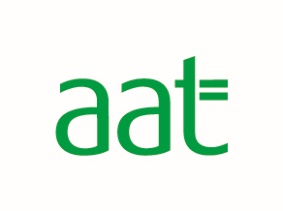 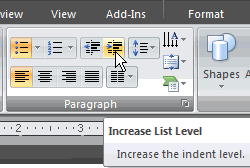 Table of contents and image slide
There are two table of contents slide options. Delete the one you don’t want.
Contents
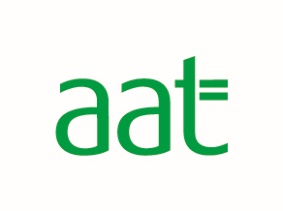 The scope of inheritance tax
Contents slide 1 column
Use this slide for text only slides.
Remember to keep text to a minimum for maximum impact.
Use the Decrease list level and Increase list level buttons to toggle between the levels of text and maintain the correct template formatting. Avoid manual text formatting.
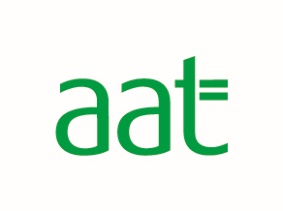 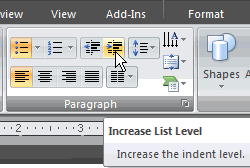 The scope of inheritance tax
Lifetime gifts
Contents slide 1 column
Use this slide for text only slides.
Remember to keep text to a minimum for maximum impact.
Use the Decrease list level and Increase list level buttons to toggle between the levels of text and maintain the correct template formatting. Avoid manual text formatting.
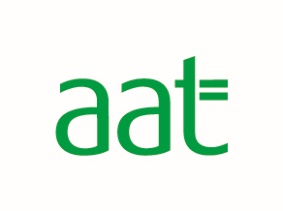 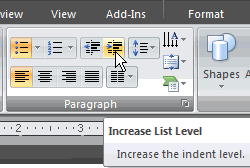 The scope of inheritance tax
Lifetime gifts
Death gifts
Contents slide 1 column
Use this slide for text only slides.
Remember to keep text to a minimum for maximum impact.
Use the Decrease list level and Increase list level buttons to toggle between the levels of text and maintain the correct template formatting. Avoid manual text formatting.
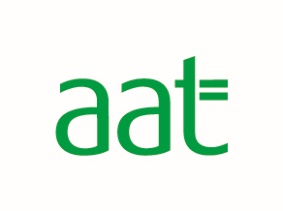 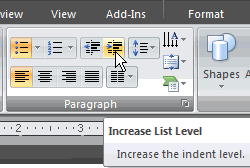 The scope of inheritance tax
IHT is considered to be a tax which is paid when a person dies.

If it was only payable on death gifts or legacies (i.e. according to the will) it would be easy to avoid IHT by making lifetime gifts just prior to death.

There are IHT implications on certain gifts made during a person’s lifetime, these are called lifetime transfers.

Lifetime gifts to a son, daughter, nephew, niece, grandson or grand-daughter are called potentially exempt transfers or PETs.
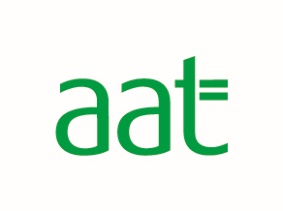 The scope of inheritance tax
IHT is considered to be a tax which is paid when a person dies.

If it was only payable on death gifts or legacies (i.e. according to the will) it would be easy to avoid IHT by making lifetime gifts just prior to death.

There are IHT implications on certain gifts made during a person’s lifetime, these are called lifetime transfers.

Lifetime gifts to a son, daughter, nephew, niece, grandson or grand-daughter are called potentially exempt transfers or PETs.
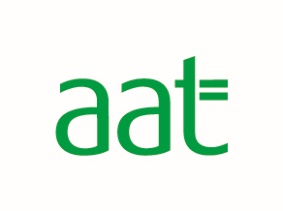 The scope of inheritance tax
IHT is considered to be a tax which is paid when a person dies.

If it was only payable on death gifts or legacies (i.e. according to the will) it would be easy to avoid IHT by making lifetime gifts just prior to death.

There are IHT implications on certain gifts made during a person’s lifetime, these are called lifetime transfers.

Lifetime gifts to a son, daughter, nephew, niece, grandson or grand-daughter are called potentially exempt transfers or PETs.
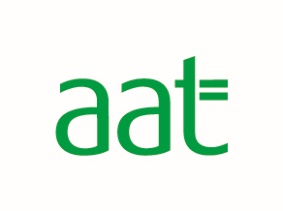 The scope of inheritance tax
IHT is considered to be a tax which is paid when a person dies.

If it was only payable on death gifts or legacies (i.e. according to the will) it would be easy to avoid IHT by making lifetime gifts just prior to death.

There are IHT implications on certain gifts made during a person’s lifetime, these are called lifetime transfers.

Lifetime gifts to a son, daughter, nephew, niece, grandson or grand-daughter are called potentially exempt transfers or PETs.
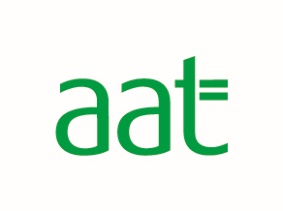 The scope of inheritance tax
Death gifts
Contents slide 1 column
Use this slide for text only slides.
Remember to keep text to a minimum for maximum impact.
Use the Decrease list level and Increase list level buttons to toggle between the levels of text and maintain the correct template formatting. Avoid manual text formatting.
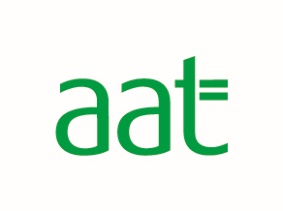 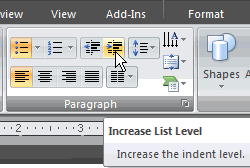 Blank slide
Use this slide if you have a title with an image, chart or diagram that is not text.
Inheritance tax on death gifts
A lifetime gift is called a Potentially Exempt Transfer (PET)
Donor – person making the gift
Donee – person receiving the gift
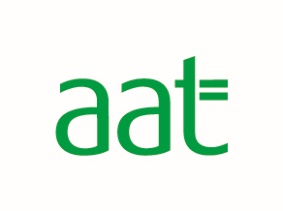 Blank slide
Use this slide if you have a title with an image, chart or diagram that is not text.
Inheritance tax on death gifts
A lifetime gift is called a Potentially Exempt Transfer (PET)
A death gift is called a legacy
Donor – person making the gift
Donee – person receiving the gift
Market value at death is called probate value
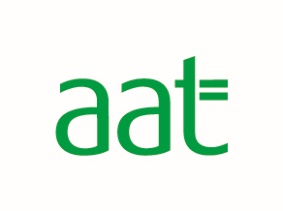 The scope of inheritance tax
Legacies
Chargeable legacies
Contents slide 1 column
Use this slide for text only slides.
Remember to keep text to a minimum for maximum impact.
Use the Decrease list level and Increase list level buttons to toggle between the levels of text and maintain the correct template formatting. Avoid manual text formatting.
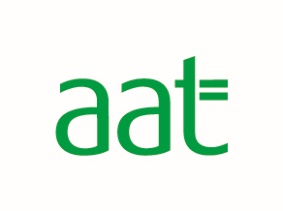 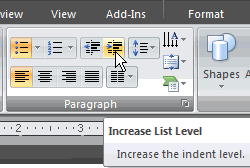 The scope of inheritance tax
Legacies
Exempt legacies
Chargeable legacies
Contents slide 1 column
Use this slide for text only slides.
Remember to keep text to a minimum for maximum impact.
Use the Decrease list level and Increase list level buttons to toggle between the levels of text and maintain the correct template formatting. Avoid manual text formatting.
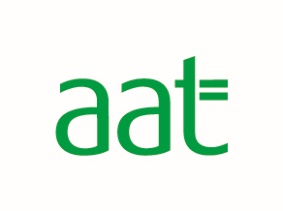 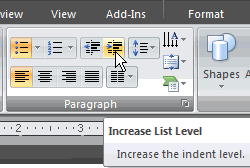 The scope of inheritance tax
Legacies
Exempt legacies
Chargeable legacies
Contents slide 1 column
Use this slide for text only slides.
Remember to keep text to a minimum for maximum impact.
Use the Decrease list level and Increase list level buttons to toggle between the levels of text and maintain the correct template formatting. Avoid manual text formatting.
IHT is payable on chargeable legacies to a son daughter, nephew, niece, grandson and grand-daughter
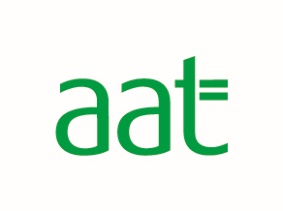 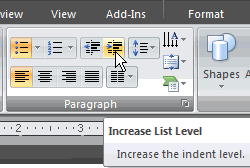 The scope of inheritance tax
Legacies
Exempt legacies
Chargeable legacies
Contents slide 1 column
Use this slide for text only slides.
Remember to keep text to a minimum for maximum impact.
Use the Decrease list level and Increase list level buttons to toggle between the levels of text and maintain the correct template formatting. Avoid manual text formatting.
No IHT is payable on exempt legacies to a wife, husband, civil partner or UK registered charity or political party
IHT is payable on chargeable legacies to a son daughter, nephew, niece, grandson and grand-daughter
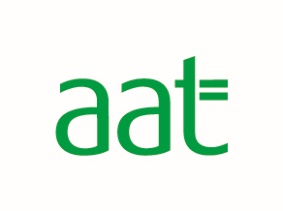 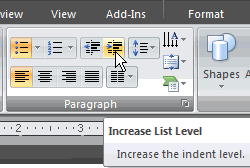 Inheritance TaxExample 1
Contents slide 1 column
Use this slide for text only slides.
Remember to keep text to a minimum for maximum impact.
Use the Decrease list level and Increase list level buttons to toggle between the levels of text and maintain the correct template formatting. Avoid manual text formatting.
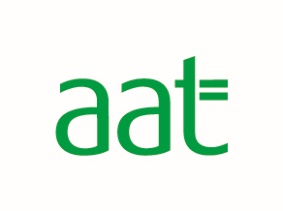 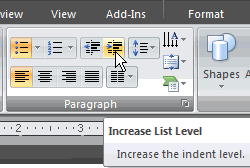 Example 1
Tom passed away on 30 June 2016 and his estate worth £500,000 was left to to his wife, Sally. 


The inheritance tax is paid by the executor, IHT only arises if the value of the chargeable estate exceeds the nil rate band at the time of the donors death. The nil rate band in 2016/17 is £325,000 and the death estate is £500,000.
IHT payable by the executor/ personal representative.
£70,000 (500,000 – 325,000) x 40% 

There are IHT implications on certain gifts made during a person’s lifetime, these are called lifetime transfers.

Lifetime gifts to a son, daughter, nephew, niece, grandson or grand-daughter are called potentially exempt transfers or PETs.
How much will Sally inherit on the death of her husband?
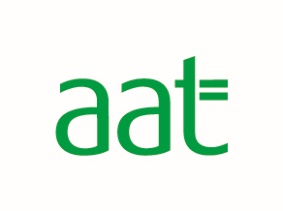 Answer 1
Tom passed away on 30.6.16
IHT payable by the executor/ personal representative.
£70,000 (500,000 – 325,000) x 40% 

There are IHT implications on certain gifts made during a person’s lifetime, these are called lifetime transfers.

Lifetime gifts to a son, daughter, nephew, niece, grandson or grand-daughter are called potentially exempt transfers or PETs.
Sally the wife
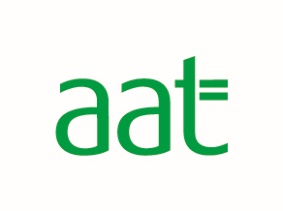 Answer 1
Tom passed away on 30.6.16
IHT payable by the executor/ personal representative.
£70,000 (500,000 – 325,000) x 40% 

There are IHT implications on certain gifts made during a person’s lifetime, these are called lifetime transfers.

Lifetime gifts to a son, daughter, nephew, niece, grandson or grand-daughter are called potentially exempt transfers or PETs.
£500,000
The Death Estate
Sally the wife
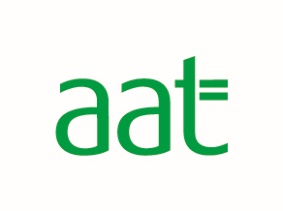 Answer 1
Tom passed away on 30.6.16
IHT payable by the executor/ personal representative.
£70,000 (500,000 – 325,000) x 40% 

There are IHT implications on certain gifts made during a person’s lifetime, these are called lifetime transfers.

Lifetime gifts to a son, daughter, nephew, niece, grandson or grand-daughter are called potentially exempt transfers or PETs.
£500,000
HMRC receive the IHT from the executor of £Nil as this is an exempt legacy £
The Death Estate
Sally the wife
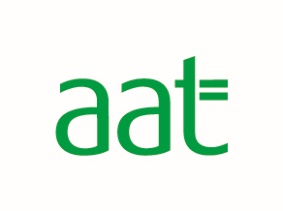 Answer 1
Sally inherits £500,000
Tom passed away on 30.6.16
IHT payable by the executor/ personal representative.
£70,000 (500,000 – 325,000) x 40% 

There are IHT implications on certain gifts made during a person’s lifetime, these are called lifetime transfers.

Lifetime gifts to a son, daughter, nephew, niece, grandson or grand-daughter are called potentially exempt transfers or PETs.
£500,000
HMRC receive the IHT from the executor of £Nil as this is an exempt legacy £
The Death Estate
Sally the wife
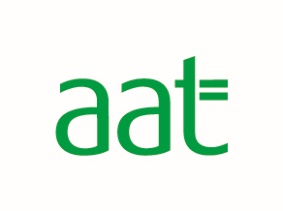 Answer 1
Tom passed away on 30 June 2016 and his estate worth £500,000 was left to his wife, Sally. 
How much will Sally inherit on the death of her husband?

The inheritance tax is paid by the executor, IHT only arises if the value of the chargeable estate exceeds the nil rate band at the time of the donors death. The nil rate band in 2016/17 is £325,000 and the death estate is £500,000.
IHT payable by the executor/ personal representative.
£70,000 (500,000 – 325,000) x 40% 

There are IHT implications on certain gifts made during a person’s lifetime, these are called lifetime transfers.

Lifetime gifts to a son, daughter, nephew, niece, grandson or grand-daughter are called potentially exempt transfers or PETs.
The legacy to Tom’s wife is an exempt legacy such that no IHT is payable.
Tom’s nil rate band is unused.
Sally inherits £500,000
which exceeds the £325,000 and so the excess is subject to IHT at the death rate of 40%.
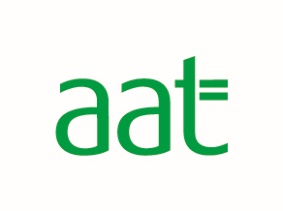 Answer 1
Tom passed away on 30 June 2016 and his estate worth £500,000 was left to his wife, Sally. 
How much will Sally inherit on the death of her husband?

The inheritance tax is paid by the executor, IHT only arises if the value of the chargeable estate exceeds the nil rate band at the time of the donors death. The nil rate band in 2016/17 is £325,000 and the death estate is £500,000.
IHT payable by the executor/ personal representative.
£70,000 (500,000 – 325,000) x 40% 

There are IHT implications on certain gifts made during a person’s lifetime, these are called lifetime transfers.

Lifetime gifts to a son, daughter, nephew, niece, grandson or grand-daughter are called potentially exempt transfers or PETs.
The legacy to Tom’s wife is an exempt legacy such that no IHT is payable.
Tom’s nil rate band is unused.
Sally inherits £500,000
which exceeds the £325,000 and so the excess is subject to IHT at the death rate of 40%.
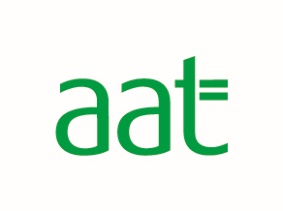 Answer 1
Tom passed away on 30 June 2016 and his estate worth £500,000 was left to his wife, Sally. 
How much will Sally inherit on the death of her husband?

The inheritance tax is paid by the executor, IHT only arises if the value of the chargeable estate exceeds the nil rate band at the time of the donors death. The nil rate band in 2016/17 is £325,000 and the death estate is £500,000.
IHT payable by the executor/ personal representative.
£70,000 (500,000 – 325,000) x 40% 

There are IHT implications on certain gifts made during a person’s lifetime, these are called lifetime transfers.

Lifetime gifts to a son, daughter, nephew, niece, grandson or grand-daughter are called potentially exempt transfers or PETs.
The legacy to Tom’s wife is an exempt legacy such that no IHT is payable.
Tom’s nil rate band is unused.
Sally inherits £500,000.
which exceeds the £325,000 and so the excess is subject to IHT at the death rate of 40%.
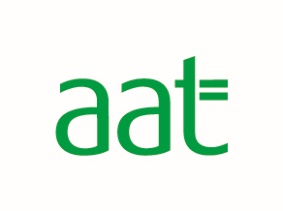 Answer 1Showing how much the wife inherits
Contents slide 2 columns
This slide can also be used to present text and other content, such as tables or diagrams, side by side.
Remember to keep text to a minimum for maximum impact.
Use the Decrease list level and Increase list level buttons to toggle between the levels of text and maintain the correct template formatting. Avoid manual text formatting.
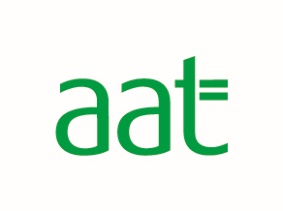 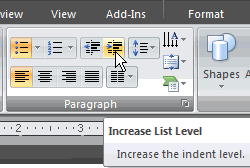 Answer 1Showing how much the wife inherits
Contents slide 2 columns
This slide can also be used to present text and other content, such as tables or diagrams, side by side.
Remember to keep text to a minimum for maximum impact.
Use the Decrease list level and Increase list level buttons to toggle between the levels of text and maintain the correct template formatting. Avoid manual text formatting.
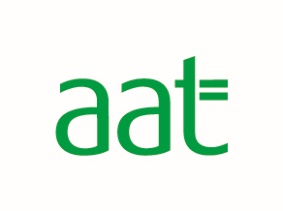 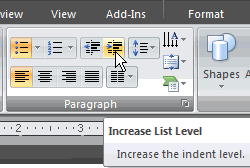 Answer 1Showing how much the wife inherits
Contents slide 2 columns
This slide can also be used to present text and other content, such as tables or diagrams, side by side.
Remember to keep text to a minimum for maximum impact.
Use the Decrease list level and Increase list level buttons to toggle between the levels of text and maintain the correct template formatting. Avoid manual text formatting.
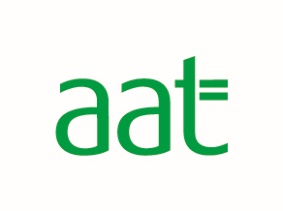 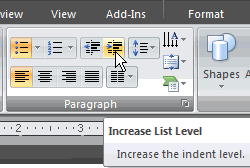 IHT and the nil rate band and the death rate
Contents slide 1 column
Use this slide for text only slides.
Remember to keep text to a minimum for maximum impact.
Use the Decrease list level and Increase list level buttons to toggle between the levels of text and maintain the correct template formatting. Avoid manual text formatting.
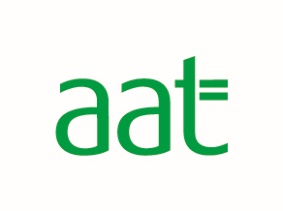 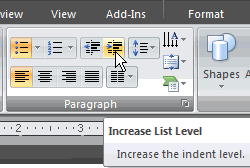 Nil rate band
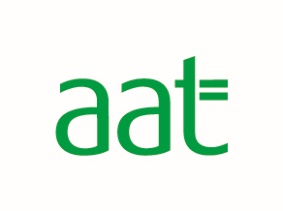 Death Rate
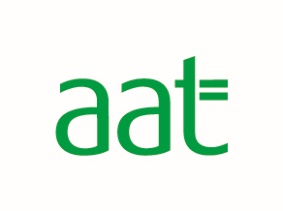 Inheritance TaxExample 2
Contents slide 1 column
Use this slide for text only slides.
Remember to keep text to a minimum for maximum impact.
Use the Decrease list level and Increase list level buttons to toggle between the levels of text and maintain the correct template formatting. Avoid manual text formatting.
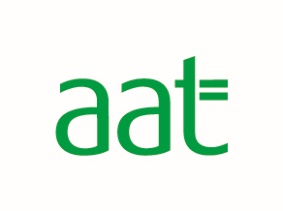 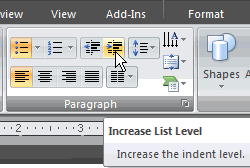 Example 2
Tom passed away on 3 June 2016 and he left is estate worth £500,000 to his son, Jonny. 
How much will the son inherit on the death of his father?
What is the due date for the executor to pay the inheritance tax?


The inheritance tax is paid by the executor, IHT only arises if the value of the chargeable estate exceeds the nil rate band at the time of the donors death. The nil rate band in 2016/17 is £325,000 and the death estate is £500,000.
IHT payable by the executor/ personal representative.
£70,000 (500,000 – 325,000) x 40% 

There are IHT implications on certain gifts made during a person’s lifetime, these are called lifetime transfers.

Lifetime gifts to a son, daughter, nephew, niece, grandson or grand-daughter are called potentially exempt transfers or PETs.
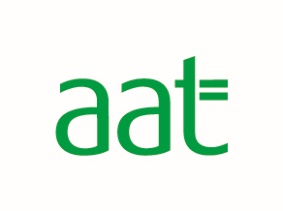 Answer 2
Tom passed away on 3.6.16
IHT payable by the executor/ personal representative.
£70,000 (500,000 – 325,000) x 40% 

There are IHT implications on certain gifts made during a person’s lifetime, these are called lifetime transfers.

Lifetime gifts to a son, daughter, nephew, niece, grandson or grand-daughter are called potentially exempt transfers or PETs.
Jonny the son
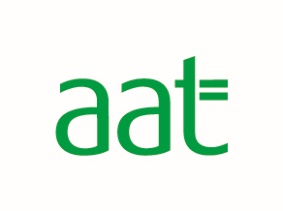 Answer 2
Tom passed away on 3.6.16
IHT payable by the executor/ personal representative.
£70,000 (500,000 – 325,000) x 40% 

There are IHT implications on certain gifts made during a person’s lifetime, these are called lifetime transfers.

Lifetime gifts to a son, daughter, nephew, niece, grandson or grand-daughter are called potentially exempt transfers or PETs.
£500,000
The Death Estate
Jonny the son
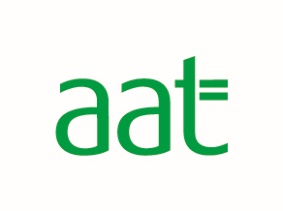 Answer 2
Tom passed away on 3.6.16
IHT payable by the executor/ personal representative.
£70,000 (500,000 – 325,000) x 40% 

There are IHT implications on certain gifts made during a person’s lifetime, these are called lifetime transfers.

Lifetime gifts to a son, daughter, nephew, niece, grandson or grand-daughter are called potentially exempt transfers or PETs.
£500,000
IHT is only paid on the value in excess of the nil rate band which is £325,000
The Death Estate
Jonny the son
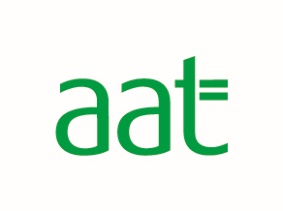 Answer 2
Tom passed away on 3.6.16
IHT payable by the executor/ personal representative.
£70,000 (500,000 – 325,000) x 40% 

There are IHT implications on certain gifts made during a person’s lifetime, these are called lifetime transfers.

Lifetime gifts to a son, daughter, nephew, niece, grandson or grand-daughter are called potentially exempt transfers or PETs.
£500,000
HM Revenue and Customs 

£70,000
(500,000 – 325,000) x 40%
The Death Estate
Jonny the son
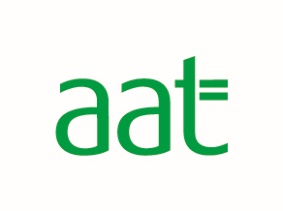 Answer 2
Tom passed away on 3.6.16
IHT payable by the executor/ personal representative.
£70,000 (500,000 – 325,000) x 40% 

There are IHT implications on certain gifts made during a person’s lifetime, these are called lifetime transfers.

Lifetime gifts to a son, daughter, nephew, niece, grandson or grand-daughter are called potentially exempt transfers or PETs.
£500,000
HM Revenue and Customs 

£70,000
(500,000 – 325,000) x 40%
The Death Estate
Jonny the son
Tom leaves Jonny £430,000
      (500,000 – 70,000)
Jonny inherits £430,000
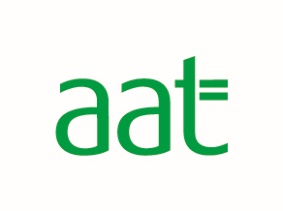 Answer 2
Jonny
inherits £430,000
Tom passed away on 3.6.16
IHT payable by the executor/ personal representative.
£70,000 (500,000 – 325,000) x 40% 

There are IHT implications on certain gifts made during a person’s lifetime, these are called lifetime transfers.

Lifetime gifts to a son, daughter, nephew, niece, grandson or grand-daughter are called potentially exempt transfers or PETs.
£500,000
HM Revenue and Customs 

£70,000
(500,000 – 325,000) x 40%
The Death Estate
Jonny the son
Tom leaves Jonny £430,000
      (500,000 – 70,000)
Jonny inherits £430,000
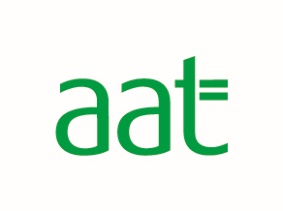 Answer 2
Tom passed away on 3 June 2016 and he left is estate worth £500,000 to his son, Jonny. 
How much will the son inherit on the death of his father?
What is the due date for the executor to pay the inheritance tax?


The inheritance tax is paid by the executor, IHT only arises if the value of the chargeable estate exceeds the nil rate band at the time of the donors death. The nil rate band in 2016/17 is £325,000 and the death estate is £500,000.
IHT payable by the executor/ personal representative.
£70,000 (500,000 – 325,000) x 40% 

There are IHT implications on certain gifts made during a person’s lifetime, these are called lifetime transfers.

Lifetime gifts to a son, daughter, nephew, niece, grandson or grand-daughter are called potentially exempt transfers or PETs.
£430,000
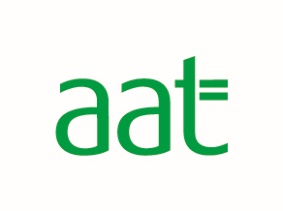 Answer 2
Tom died on 3 June 2016 and according to his will he left £500,000 to his son, Jonny. 

The inheritance tax is paid by the executor, IHT only arises if the value of the chargeable estate exceeds the nil rate band at the time of the donors death. The nil rate band in 2016/17 is £325,000 and the death estate is £500,000.
IHT payable by the executor/ personal representative.
£70,000 (500,000 – 325,000) x 40% 

There are IHT implications on certain gifts made during a person’s lifetime, these are called lifetime transfers.

Lifetime gifts to a son, daughter, nephew, niece, grandson or grand-daughter are called potentially exempt transfers or PETs.
How much will the son inherit on the death of his father?
The inheritance tax is paid by the executor (if there is a will) or by the administrator (if there is no will).
IHT arises is the value of the chargeable estate exceeds the nil rate band.
    IHT only arises if the value of the chargeable estate exceeds the nil
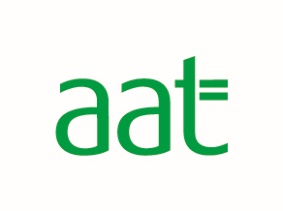 Answer 2
Tom died on 3 June 2016 and according to his will he left £500,000 to his son, Jonny. 
How much will the son inherit on the death of his father?

The inheritance tax is paid by the executor, IHT only arises if the value of the chargeable estate exceeds the nil rate band at the time of the donors death. The nil rate band in 2016/17 is £325,000 and the death estate is £500,000.
IHT payable by the executor/ personal representative.
£70,000 (500,000 – 325,000) x 40% 

There are IHT implications on certain gifts made during a person’s lifetime, these are called lifetime transfers.

Lifetime gifts to a son, daughter, nephew, niece, grandson or grand-daughter are called potentially exempt transfers or PETs.
The inheritance tax is paid by the executor (if there is a will) or by the administrator (if there is no will).
IHT arises is the value of the chargeable estate exceeds the nil rate band.
    IHT only arises if the value of the chargeable estate exceeds the nil
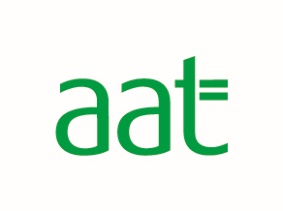 (b) Due date to pay the IHT
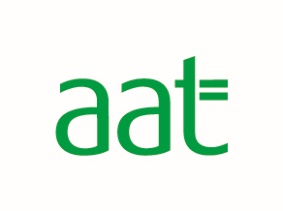 (b) Due date to pay the IHT
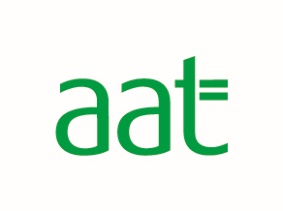 (b) Due date to pay the IHT
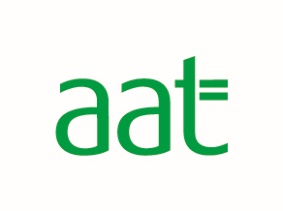 (b) Due date to pay the IHT
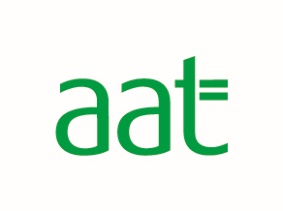 (b) Due date to pay the IHT
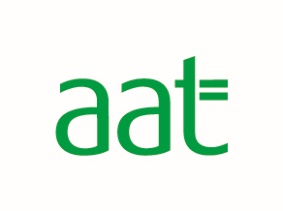 Answer 2
Tom passed away on 3 June 2016 and he left is estate worth £500,000 to his son, Jonny. 

How much will the son inherit on the death of his father?

What is the due date for the executor to pay the inheritance tax?


The inheritance tax is paid by the executor, IHT only arises if the value of the chargeable estate exceeds the nil rate band at the time of the donors death. The nil rate band in 2016/17 is £325,000 and the death estate is £500,000.
IHT payable by the executor/ personal representative.
£70,000 (500,000 – 325,000) x 40% 

There are IHT implications on certain gifts made during a person’s lifetime, these are called lifetime transfers.

Lifetime gifts to a son, daughter, nephew, niece, grandson or grand-daughter are called potentially exempt transfers or PETs.
£430,000
31 December 2016
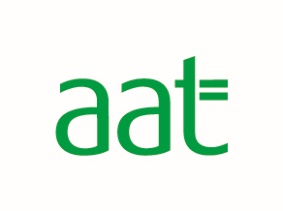 Answer 2Showing how much the son inherits
Contents slide 2 columns
This slide can also be used to present text and other content, such as tables or diagrams, side by side.
Remember to keep text to a minimum for maximum impact.
Use the Decrease list level and Increase list level buttons to toggle between the levels of text and maintain the correct template formatting. Avoid manual text formatting.
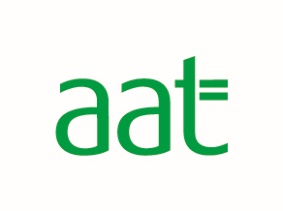 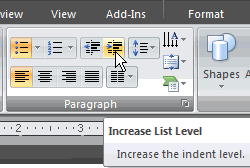 Answer 2Showing how much the son inherits
Contents slide 2 columns
This slide can also be used to present text and other content, such as tables or diagrams, side by side.
Remember to keep text to a minimum for maximum impact.
Use the Decrease list level and Increase list level buttons to toggle between the levels of text and maintain the correct template formatting. Avoid manual text formatting.
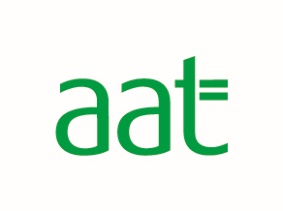 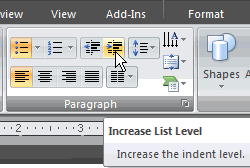 Answer 2Showing how much the son inherits
Contents slide 2 columns
This slide can also be used to present text and other content, such as tables or diagrams, side by side.
Remember to keep text to a minimum for maximum impact.
Use the Decrease list level and Increase list level buttons to toggle between the levels of text and maintain the correct template formatting. Avoid manual text formatting.
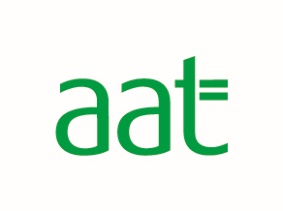 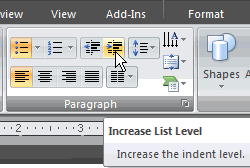 IHT and lifetime reliefs
Contents slide 1 column
Use this slide for text only slides.
Remember to keep text to a minimum for maximum impact.
Use the Decrease list level and Increase list level buttons to toggle between the levels of text and maintain the correct template formatting. Avoid manual text formatting.
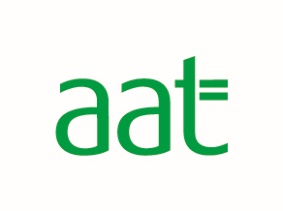 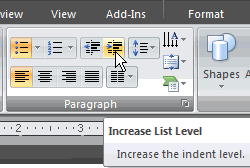 IHT and lifetime reliefs
Lifetime reliefs
Annual exemption
£3,000
Contents slide 1 column
Use this slide for text only slides.
Remember to keep text to a minimum for maximum impact.
Use the Decrease list level and Increase list level buttons to toggle between the levels of text and maintain the correct template formatting. Avoid manual text formatting.
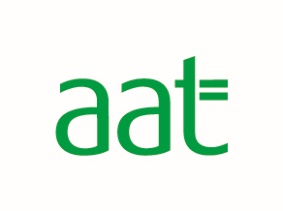 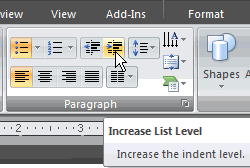 IHT and lifetime reliefs
Lifetime reliefs
Annual exemption
£3,000
Contents slide 1 column
Use this slide for text only slides.
Remember to keep text to a minimum for maximum impact.
Use the Decrease list level and Increase list level buttons to toggle between the levels of text and maintain the correct template formatting. Avoid manual text formatting.
Reduces the value of lifetime gifts in the current year and if unused
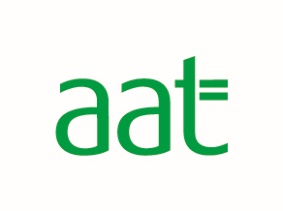 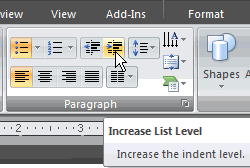 IHT and lifetime reliefs
Lifetime reliefs
Annual exemption
£3,000
Small gift relief
£250 per donee per tax year
Contents slide 1 column
Use this slide for text only slides.
Remember to keep text to a minimum for maximum impact.
Use the Decrease list level and Increase list level buttons to toggle between the levels of text and maintain the correct template formatting. Avoid manual text formatting.
Reduces the value of lifetime gifts in the current year and if unused
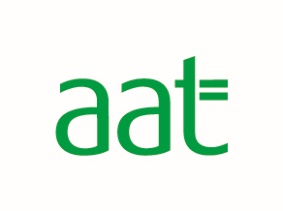 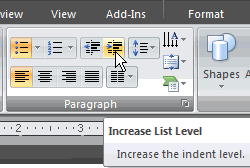 Inheritance tax on lifetime gifts
Contents slide 1 column
Use this slide for text only slides.
Remember to keep text to a minimum for maximum impact.
Use the Decrease list level and Increase list level buttons to toggle between the levels of text and maintain the correct template formatting. Avoid manual text formatting.
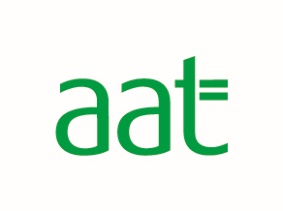 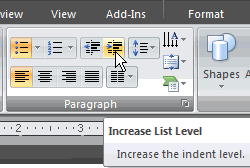 Blank slide
Use this slide if you have a title with an image, chart or diagram that is not text.
Inheritance tax on lifetime gifts
A lifetime gift is called a Potentially Exempt Transfer (PET)
Donee – person receiving the gift
Donor – person making the gift
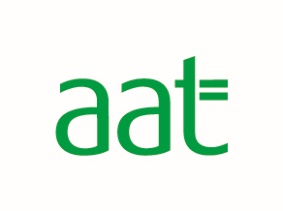 Blank slide
Use this slide if you have a title with an image, chart or diagram that is not text.
Inheritance tax on lifetime gifts
A lifetime gift is sometimes called an exempt transfer
Donee – person receiving the gift
Donor – person making the gift
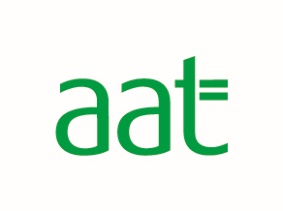 Blank slide
Use this slide if you have a title with an image, chart or diagram that is not text.
Inheritance tax on lifetime gifts
A lifetime gift is sometimes called an exempt transfer
Example of a donee is a charity or spouse
Donee – person receiving the gift
Donor – person making the gift
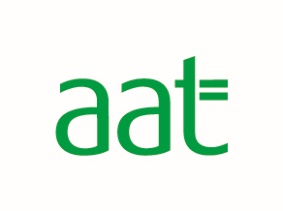 Blank slide
Use this slide if you have a title with an image, chart or diagram that is not text.
Inheritance tax on lifetime gifts
A lifetime gift is called a Potentially Exempt Transfer (PET)
Donee – person receiving the gift
Donor – person making the gift
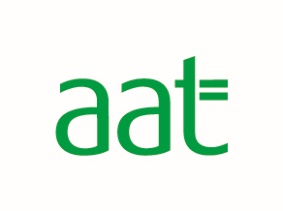 Blank slide
Use this slide if you have a title with an image, chart or diagram that is not text.
Inheritance tax on lifetime gifts
A lifetime gift is called a Potentially Exempt Transfer (PET)
Example of a donee is a son or daughter
Donee – person receiving the gift
Donor – person making the gift
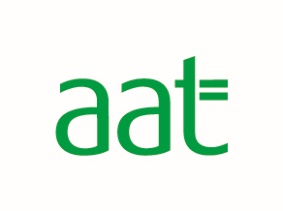 Example 3
On 30 June 2016, Tom gave his son £200,000. 

How much IHT will be paid when Tom gives the cash to his son?

What type of gift is this for IHT and what is the value after deducting relevant exemptions?

What nil rate band is left to use in the death estate if Tom dies on 1 December 2018?

What type of gift is this for IHT and what is the value after deducting relevant lifetime exemptions.

The inheritance tax is paid by the executor, IHT only arises if the value of the chargeable estate exceeds the nil rate band at the time of the donors death. The nil rate band in 2016/17 is £325,000 and the death estate is £500,000.
IHT payable by the executor/ personal representative.
£70,000 (500,000 – 325,000) x 40% 

There are IHT implications on certain gifts made during a person’s lifetime, these are called lifetime transfers.

Lifetime gifts to a son, daughter, nephew, niece, grandson or grand-daughter are called potentially exempt transfers or PETs.
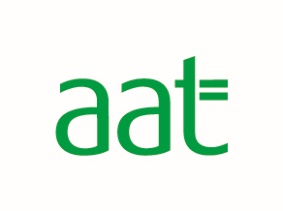 Answer 3
On 30 June 2016, Tom gave his son £200,000. 

How much IHT will be paid when Tom gives the cash to his son?
What type of gift is this for IHT and what is the value after deducting relevant lifetime exemptions.

The inheritance tax is paid by the executor, IHT only arises if the value of the chargeable estate exceeds the nil rate band at the time of the donors death. The nil rate band in 2016/17 is £325,000 and the death estate is £500,000.
IHT payable by the executor/ personal representative.
£70,000 (500,000 – 325,000) x 40% 

There are IHT implications on certain gifts made during a person’s lifetime, these are called lifetime transfers.

Lifetime gifts to a son, daughter, nephew, niece, grandson or grand-daughter are called potentially exempt transfers or PETs.
No IHT is paid at the time of making this gift as it is called a PET
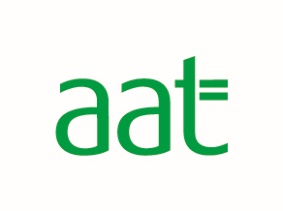 Answer 3
On 30 June 2016, Tom gave his son £200,000. 

How much IHT will be paid when Tom gives the cash to his son?
What type of gift is this for IHT and what is the value after deducting relevant lifetime exemptions.

The inheritance tax is paid by the executor, IHT only arises if the value of the chargeable estate exceeds the nil rate band at the time of the donors death. The nil rate band in 2016/17 is £325,000 and the death estate is £500,000.
IHT payable by the executor/ personal representative.
£70,000 (500,000 – 325,000) x 40% 

There are IHT implications on certain gifts made during a person’s lifetime, these are called lifetime transfers.

Lifetime gifts to a son, daughter, nephew, niece, grandson or grand-daughter are called potentially exempt transfers or PETs.
£NIL
No IHT is paid at the time of making this gift as it is called a PET
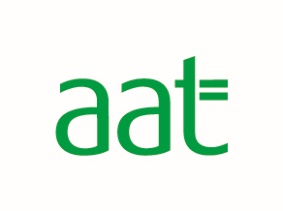 Answer 3
On 30 June 2016, Tom gave his son £200,000. 
How much IHT will be paid when Tom gives the cash to his son?
What type of gift is this for IHT and what is the value after deducting relevant lifetime exemptions.

The inheritance tax is paid by the executor, IHT only arises if the value of the chargeable estate exceeds the nil rate band at the time of the donors death. The nil rate band in 2016/17 is £325,000 and the death estate is £500,000.
IHT payable by the executor/ personal representative.
£70,000 (500,000 – 325,000) x 40% 

There are IHT implications on certain gifts made during a person’s lifetime, these are called lifetime transfers.

Lifetime gifts to a son, daughter, nephew, niece, grandson or grand-daughter are called potentially exempt transfers or PETs.
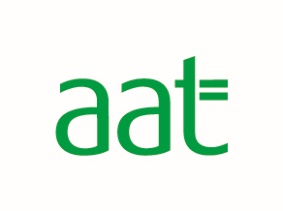 Answer 3
On 30 June 2016, Tom gave his son £200,000. 
How much IHT will be paid when Tom gives the cash to his son?
What type of gift is this for IHT and what is the value after deducting relevant lifetime exemptions.

The inheritance tax is paid by the executor, IHT only arises if the value of the chargeable estate exceeds the nil rate band at the time of the donors death. The nil rate band in 2016/17 is £325,000 and the death estate is £500,000.
IHT payable by the executor/ personal representative.
£70,000 (500,000 – 325,000) x 40% 

There are IHT implications on certain gifts made during a person’s lifetime, these are called lifetime transfers.

Lifetime gifts to a son, daughter, nephew, niece, grandson or grand-daughter are called potentially exempt transfers or PETs.
Potentially exempt transfer
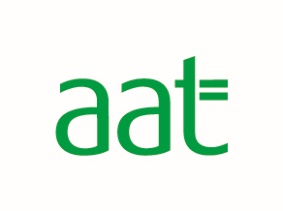 Answer 3
On 30 June 2016, Tom gave his son £200,000. 
How much IHT will be paid when Tom gives the cash to his son?
What type of gift is this for IHT and what is the value after deducting relevant lifetime exemptions.

The inheritance tax is paid by the executor, IHT only arises if the value of the chargeable estate exceeds the nil rate band at the time of the donors death. The nil rate band in 2016/17 is £325,000 and the death estate is £500,000.
IHT payable by the executor/ personal representative.
£70,000 (500,000 – 325,000) x 40% 

There are IHT implications on certain gifts made during a person’s lifetime, these are called lifetime transfers.

Lifetime gifts to a son, daughter, nephew, niece, grandson or grand-daughter are called potentially exempt transfers or PETs.
The value of the PET is £200,000 and can be reduced by the annual exemptions of 2016/17 and 2015/16
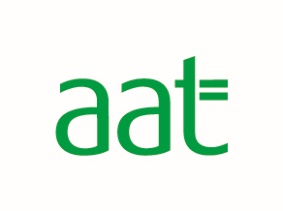 Answer 3part (b)
Contents slide 2 columns
This slide can also be used to present text and other content, such as tables or diagrams, side by side.
Remember to keep text to a minimum for maximum impact.
Use the Decrease list level and Increase list level buttons to toggle between the levels of text and maintain the correct template formatting. Avoid manual text formatting.
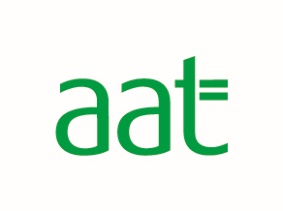 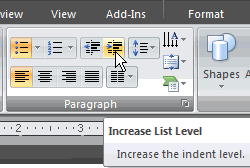 Answer 3
On 30 June 2016, Tom gave his son £200,000. 
How much IHT will be paid when Tom gives the cash to his son?
What type of gift is this for IHT and what is the value after deducting relevant lifetime exemptions.



The inheritance tax is paid by the executor, IHT only arises if the value of the chargeable estate exceeds the nil rate band at the time of the donors death. The nil rate band in 2016/17 is £325,000 and the death estate is £500,000.
IHT payable by the executor/ personal representative.
£70,000 (500,000 – 325,000) x 40% 

There are IHT implications on certain gifts made during a person’s lifetime, these are called lifetime transfers.

Lifetime gifts to a son, daughter, nephew, niece, grandson or grand-daughter are called potentially exempt transfers or PETs.
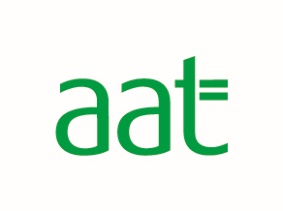 Answer 3
On 30 June 2016, Tom gave his son £200,000. 
How much IHT will be paid when Tom gives the cash to his son?
What type of gift is this for IHT and what is the value after deducting relevant lifetime exemptions.

The inheritance tax is paid by the executor, IHT only arises if the value of the chargeable estate exceeds the nil rate band at the time of the donors death. The nil rate band in 2016/17 is £325,000 and the death estate is £500,000.
IHT payable by the executor/ personal representative.
£70,000 (500,000 – 325,000) x 40% 

There are IHT implications on certain gifts made during a person’s lifetime, these are called lifetime transfers.

Lifetime gifts to a son, daughter, nephew, niece, grandson or grand-daughter are called potentially exempt transfers or PETs.
PET 
value = £194,000
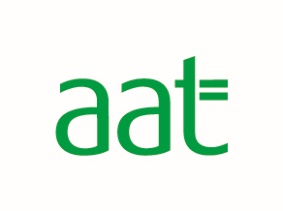 Example 3
On 30 June 2016, Tom gave his son £200,000. 
How much IHT will be paid when Tom gives the cash to his son?
What type of gift is this for IHT and what is the value after deducting relevant exemptions?
What nil rate band is left to use in the death estate if Tom dies on 1 December 2018?

What type of gift is this for IHT and what is the value after deducting relevant lifetime exemptions.

The inheritance tax is paid by the executor, IHT only arises if the value of the chargeable estate exceeds the nil rate band at the time of the donors death. The nil rate band in 2016/17 is £325,000 and the death estate is £500,000.
IHT payable by the executor/ personal representative.
£70,000 (500,000 – 325,000) x 40% 

There are IHT implications on certain gifts made during a person’s lifetime, these are called lifetime transfers.

Lifetime gifts to a son, daughter, nephew, niece, grandson or grand-daughter are called potentially exempt transfers or PETs.
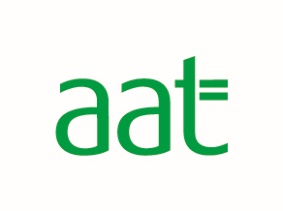 Answer 3
On 30 June 2016, Tom gave his son £200,000. 
How much IHT will be paid when Tom gives the cash to his son?
What type of gift is this for IHT and what is the value after deducting relevant exemptions?
What nil rate band is left to use in the death estate if Tom dies on 1 December 2018?

What type of gift is this for IHT and what is the value after deducting relevant lifetime exemptions.

The inheritance tax is paid by the executor, IHT only arises if the value of the chargeable estate exceeds the nil rate band at the time of the donors death. The nil rate band in 2016/17 is £325,000 and the death estate is £500,000.
IHT payable by the executor/ personal representative.
£70,000 (500,000 – 325,000) x 40% 

There are IHT implications on certain gifts made during a person’s lifetime, these are called lifetime transfers.

Lifetime gifts to a son, daughter, nephew, niece, grandson or grand-daughter are called potentially exempt transfers or PETs.
The value of the remaining nil rate band is £131,000
(325,000 – 194,000)
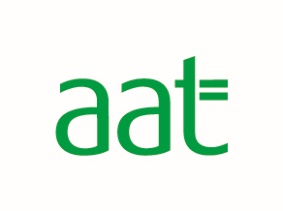 Answer 3
On 30 June 2016, Tom gave his son £200,000. 
How much IHT will be paid when Tom gives the cash to his son?
What type of gift is this for IHT and what is the value after deducting relevant exemptions?
What nil rate band is left to use in the death estate if Tom dies on 1 December 2018?

What type of gift is this for IHT and what is the value after deducting relevant lifetime exemptions.

The inheritance tax is paid by the executor, IHT only arises if the value of the chargeable estate exceeds the nil rate band at the time of the donors death. The nil rate band in 2016/17 is £325,000 and the death estate is £500,000.
IHT payable by the executor/ personal representative.
£70,000 (500,000 – 325,000) x 40% 

There are IHT implications on certain gifts made during a person’s lifetime, these are called lifetime transfers.

Lifetime gifts to a son, daughter, nephew, niece, grandson or grand-daughter are called potentially exempt transfers or PETs.
£131,000
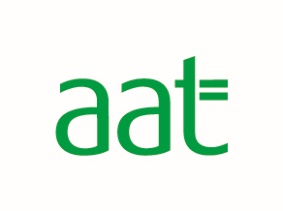 IHT and the exam technique
Contents slide 1 column
Use this slide for text only slides.
Remember to keep text to a minimum for maximum impact.
Use the Decrease list level and Increase list level buttons to toggle between the levels of text and maintain the correct template formatting. Avoid manual text formatting.
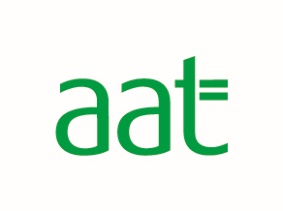 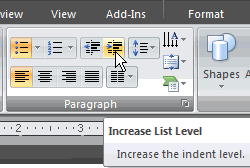 Guidance: tables
There are three table format options to choose from shown on these slides.
Copy and paste these tables so you know they are on brand.
Exam technique for doing IHT tasks
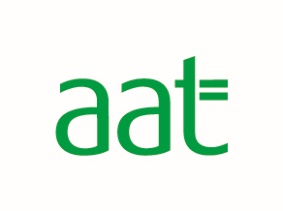 Guidance: tables
There are three table format options to choose from shown on these slides.
Copy and paste these tables so you know they are on brand.
Exam technique for doing IHT tasks
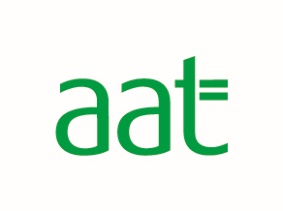 Guidance: tables
There are three table format options to choose from shown on these slides.
Copy and paste these tables so you know they are on brand.
Exam technique for doing IHT tasks
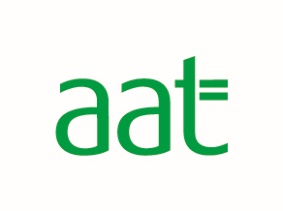 Guidance: tables
There are three table format options to choose from shown on these slides.
Copy and paste these tables so you know they are on brand.
Exam technique for doing IHT tasks
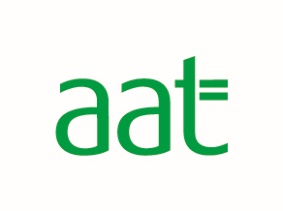 Guidance: tables
There are three table format options to choose from shown on these slides.
Copy and paste these tables so you know they are on brand.
Exam technique for doing IHT tasks
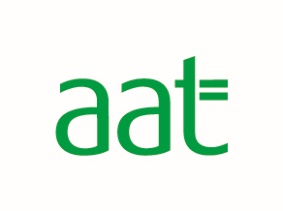 Guidance: tables
There are three table format options to choose from shown on these slides.
Copy and paste these tables so you know they are on brand.
Exam technique for doing IHT tasks
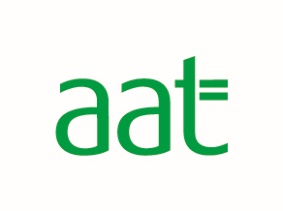 Guidance: tables
There are three table format options to choose from shown on these slides.
Copy and paste these tables so you know they are on brand.
Exam technique for doing IHT tasks
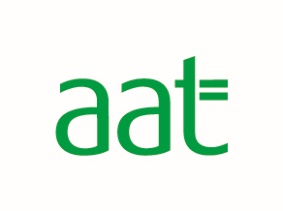 Guidance: tables
There are three table format options to choose from shown on these slides.
Copy and paste these tables so you know they are on brand.
Exam technique for doing IHT tasks
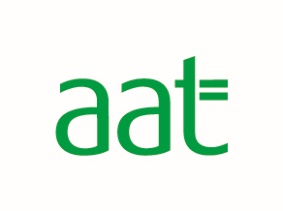 Inheritance Tax tasks
Contents slide 1 column
Use this slide for text only slides.
Remember to keep text to a minimum for maximum impact.
Use the Decrease list level and Increase list level buttons to toggle between the levels of text and maintain the correct template formatting. Avoid manual text formatting.
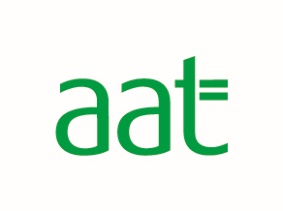 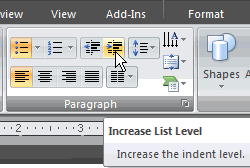 Task 9 of Trupti Patel
Trupti’s mother past away on 31 May 2016. Trupti was made the executor. Her estate was left as follows: £180,000 to her husband, the family home, worth £350,000 to Trupti and the residue of the estate to Trupti’s sister Gita. The residue of the estate was valued at £340,000 and funeral expenses were £4,000. Trupti’s mother had made no lifetime gifts.
Task9
Calculate the inheritance tax that will be payable as a result of Trupi’s mother’s death.
The inheritance tax is paid by the executor, IHT only arises if the value of the chargeable estate exceeds the nil rate band at the time of the donors death. The nil rate band in 2016/17 is £325,000 and the death estate is £500,000.
IHT payable by the executor/ personal representative.
£70,000 (500,000 – 325,000) x 40% 

There are IHT implications on certain gifts made during a person’s lifetime, these are called lifetime transfers.

Lifetime gifts to a son, daughter, nephew, niece, grandson or grand-daughter are called potentially exempt transfers or PETs.
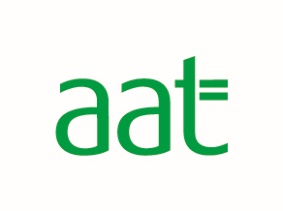 Answer to task 9
Her estate was left as follows: £180,000 to her husband, the family home, worth £350,000 to Trupti and the residue of the estate to Trupti’s sister Gita. The residue of the estate was valued at £340,000 and funeral expenses worth £4,000. Trupti’s mother had made no lifetime gifts
Calculate the inheritance tax that will be payable as a result of Trupti’s mother’s death.
Step 1
Value of lifetime gifts, Trupti did not make any lifetime gifts.
Step 2
The available nil rate band on the deceased’s death is £325,000
Step 3
The death estate

 

e paid when Tom gives the cash to his son?
What type of gift is this for IHT and what is the value after deducting relevant exemptions?
What type of gift is this for IHT and what is the value after deducting relevant lifetime exemptions.

The inheritance tax is paid by the executor, IHT only arises if the value of the chargeable estate exceeds the nil rate band at the time of the donors death. The nil rate band in 2016/17 is £325,000 and the death estate is £500,000.
IHT payable by the executor/ personal representative.
£70,000 (500,000 – 325,000) x 40% 

There are IHT implications on certain gifts made during a person’s lifetime, these are called lifetime transfers.

Lifetime gifts to a son, daughter, nephew, niece, grandson or grand-daughter are called potentially exempt transfers or PETs.
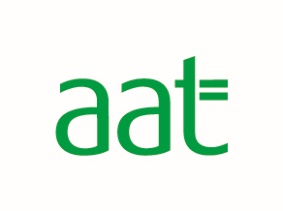 Answer to task 9
Her estate was left as follows: £180,000 to her husband, the family home, worth £350,000 to Trupti and the residue of the estate to Trupti’s sister Gita. The residue of the estate was valued at £340,000 and funeral expenses worth £4,000. Trupti’s mother had made no lifetime gifts
Calculate the inheritance tax that will be payable as a result of Trupti’s mother’s death.
Step 1
Value of lifetime gifts, Trupti did not make any lifetime gifts.
Step 2
The available nil rate band on the deceased’s death is £325,000
Step 3
The death estate

 

e paid when Tom gives the cash to his son?
What type of gift is this for IHT and what is the value after deducting relevant exemptions?
What type of gift is this for IHT and what is the value after deducting relevant lifetime exemptions.

The inheritance tax is paid by the executor, IHT only arises if the value of the chargeable estate exceeds the nil rate band at the time of the donors death. The nil rate band in 2016/17 is £325,000 and the death estate is £500,000.
IHT payable by the executor/ personal representative.
£70,000 (500,000 – 325,000) x 40% 

There are IHT implications on certain gifts made during a person’s lifetime, these are called lifetime transfers.

Lifetime gifts to a son, daughter, nephew, niece, grandson or grand-daughter are called potentially exempt transfers or PETs.
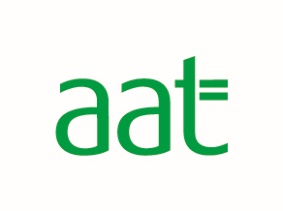 Answer to task 9
Her estate was left as follows: £180,000 to her husband, the family home, worth £350,000 to Trupti and the residue of the estate to Trupti’s sister Gita. The residue of the estate was valued at £340,000 and funeral expenses worth £4,000. Trupti’s mother had made no lifetime gifts
Calculate the inheritance tax that will be payable as a result of Trupti’s mother’s death.
Step 1
Value of lifetime gifts, Trupti did not make any lifetime gifts.
Step 2
The available nil rate band on the deceased’s death is £325,000
Step 3
The death estate

 

e paid when Tom gives the cash to his son?
What type of gift is this for IHT and what is the value after deducting relevant exemptions?
What type of gift is this for IHT and what is the value after deducting relevant lifetime exemptions.

The inheritance tax is paid by the executor, IHT only arises if the value of the chargeable estate exceeds the nil rate band at the time of the donors death. The nil rate band in 2016/17 is £325,000 and the death estate is £500,000.
IHT payable by the executor/ personal representative.
£70,000 (500,000 – 325,000) x 40% 

There are IHT implications on certain gifts made during a person’s lifetime, these are called lifetime transfers.

Lifetime gifts to a son, daughter, nephew, niece, grandson or grand-daughter are called potentially exempt transfers or PETs.
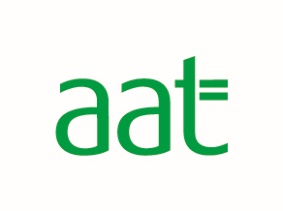 Answer to task 9
Her estate was left as follows: £180,000 to her husband, the family home, worth £350,000 to Trupti and the residue of the estate to Trupti’s sister Gita. The residue of the estate was valued at £340,000 and funeral expenses worth £4,000. Trupti’s mother had made no lifetime gifts
Calculate the inheritance tax that will be payable as a result of Trupti’s mother’s death.
Step 3 (a)
Include all assets owned at the date of death
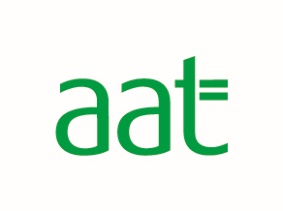 Answer to task 9
Her estate was left as follows: £180,000 to her husband, the family home, worth £350,000 to Trupti and the residue of the estate to Trupti’s sister Gita. The residue of the estate was valued at £340,000 and funeral expenses worth £4,000. Trupti’s mother had made no lifetime gifts
Calculate the inheritance tax that will be payable as a result of Trupti’s mother’s death.
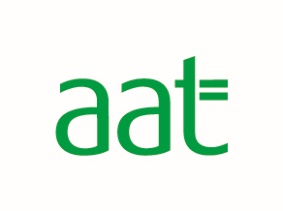 Answer to task 9
Her estate was left as follows: £180,000 to her husband, the family home, worth £350,000 to Trupti and the residue of the estate to Trupti’s sister Gita. The residue of the estate was valued at £340,000 and funeral expenses worth £4,000. Trupti’s mother had made no lifetime gifts
Calculate the inheritance tax that will be payable as a result of Trupti’s mother’s death.
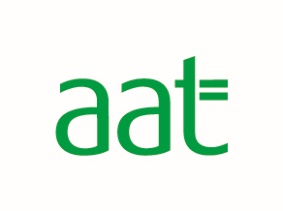 Answer to task 9
Her estate was left as follows: £180,000 to her husband, the family home, worth £350,000 to Trupti and the residue of the estate to Trupti’s sister Gita. The residue of the estate was valued at £340,000 and funeral expenses worth £4,000. Trupti’s mother had made no lifetime gifts
Calculate the inheritance tax that will be payable as a result of Trupti’s mother’s death.
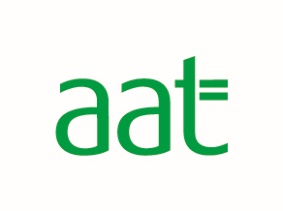 Answer to task 9
Her estate was left as follows: £180,000 to her husband, the family home, worth £350,000 to Trupti and the residue of the estate to Trupti’s sister Gita. The residue of the estate was valued at £340,000 and funeral expenses worth £4,000. Trupti’s mother had made no lifetime gifts
Calculate the inheritance tax that will be payable as a result of Trupti’s mother’s death.
Step 3(b)
Deduct any allowable expenses
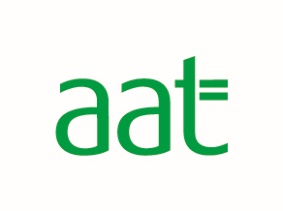 Answer to task 9
Her estate was left as follows: £180,000 to her husband, the family home, worth £350,000 to Trupti and the residue of the estate to Trupti’s sister Gita. The residue of the estate was valued at £340,000 and funeral expenses worth £4,000. Trupti’s mother had made no lifetime gifts
Calculate the inheritance tax that will be payable as a result of Trupti’s mother’s death.
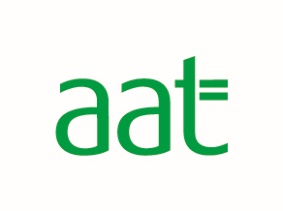 Answer to task 9
Her estate was left as follows: £180,000 to her husband, the family home, worth £350,000 to Trupti and the residue of the estate to Trupti’s sister Gita. The residue of the estate was valued at £340,000 and funeral expenses worth £4,000. Trupti’s mother had made no lifetime gifts
Calculate the inheritance tax that will be payable as a result of Trupti’s mother’s death.
Step 3(c)
Deduct any legacies which are exempt from IHT
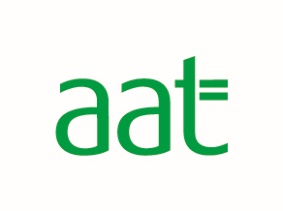 Answer to task 9
Her estate was left as follows: £180,000 to her husband, the family home, worth £350,000 to Trupti and the residue of the estate to Trupti’s sister Gita. The residue of the estate was valued at £340,000 and funeral expenses worth £4,000. Trupti’s mother had made no lifetime gifts
Calculate the inheritance tax that will be payable as a result of Trupti’s mother’s death.
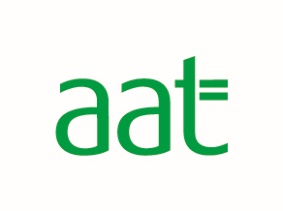 Answer to task 9
Her estate was left as follows: £180,000 to her husband, the family home, worth £350,000 to Trupti and the residue of the estate to Trupti’s sister Gita. The residue of the estate was valued at £340,000 and funeral expenses worth £4,000. Trupti’s mother had made no lifetime gifts
Calculate the inheritance tax that will be payable as a result of Trupti’s mother’s death.
Step 3(d) 
Calculate the value of the chargeable estate
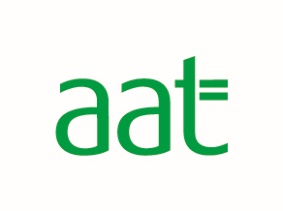 Answer to task 9
Her estate was left as follows: £180,000 to her husband, the family home, worth £350,000 to Trupti and the residue of the estate to Trupti’s sister Gita. The residue of the estate was valued at £340,000 and funeral expenses worth £4,000. Trupti’s mother had made no lifetime gifts
Calculate the inheritance tax that will be payable as a result of Trupti’s mother’s death.
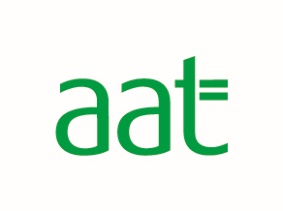 Answer to task 9
Her estate was left as follows: £180,000 to her husband, the family home, worth £350,000 to Trupti and the residue of the estate to Trupti’s sister Gita. The residue of the estate was valued at £340,000 and funeral expenses worth £4,000. Trupti’s mother had made no lifetime gifts
Calculate the inheritance tax that will be payable as a result of Trupti’s mother’s death.
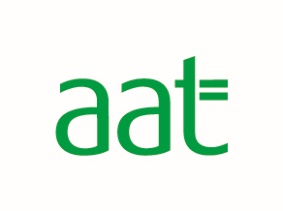 Answer to task 9
Her estate was left as follows: £180,000 to her husband, the family home, worth £350,000 to Trupti and the residue of the estate to Trupti’s sister Gita. The residue of the estate was valued at £340,000 and funeral expenses worth £4,000. Trupti’s mother had made no lifetime gifts
Calculate the inheritance tax that will be payable as a result of Trupti’s mother’s death.
Step 3(e) 
Calculate the IHT on the chargeable estate
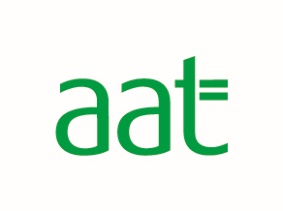 Answer to task 9
Her estate was left as follows: £180,000 to her husband, the family home, worth £350,000 to Trupti and the residue of the estate to Trupti’s sister Gita. The residue of the estate was valued at £340,000 and funeral expenses worth £4,000. Trupti’s mother had made no lifetime gifts
Calculate the inheritance tax that will be payable as a result of Trupti’s mother’s death.
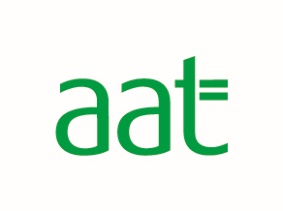 Task 10 of Trupti Patel
Trupti’s mother past away on 31 May 2016. Trupti was made the executor. Her estate was left as follows: £180,000 to her husband, the family home, worth £350,000 to Trupti and the residue of the estate to Trupti’s sister Gita. The residue of the estate was valued at £340,000 and funeral expenses were £4,000. Trupti’s mother had made no lifetime gifts.
Task9
State who will incur the IHT liability, the due date for paying the IHT and show the distribution of the estate.The inheritance tax is paid by the executor, IHT only arises if the value of the chargeable estate exceeds the nil rate band at the time of the donors death. The nil rate band in 2016/17 is £325,000 and the death estate is £500,000.
IHT payable by the executor/ personal representative.
£70,000 (500,000 – 325,000) x 40% 

There are IHT implications on certain gifts made during a person’s lifetime, these are called lifetime transfers.

Lifetime gifts to a son, daughter, nephew, niece, grandson or grand-daughter are called potentially exempt transfers or PETs.
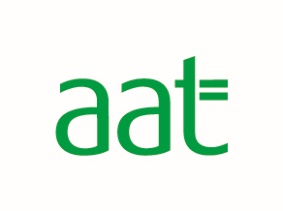 Answer to task 10
State who will incur the IHT liability, the due date for paying the IHT and show the distribution of the estate.T

The IHT is liability is payable by the executor and must be paid to HMRC 6 months from the end of the month in which Trupi’s mother died. type of gift is this for IHT and what is the value after deducting relevant lifetime exemptions.

The inheritance tax is paid by the executor, IHT only arises if the value of the chargeable estate exceeds the nil rate band at the time of the donors death. The nil rate band in 2016/17 is £325,000 and the death estate is £500,000.
IHT payable by the executor/ personal representative.
£70,000 (500,000 – 325,000) x 40% 

There are IHT implications on certain gifts made during a person’s lifetime, these are called lifetime transfers.

Lifetime gifts to a son, daughter, nephew, niece, grandson or grand-daughter are called potentially exempt transfers or PETs.
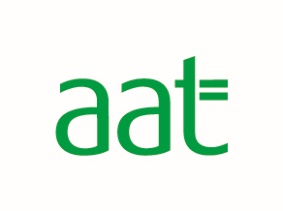 Answer to task 10
State who will incur the IHT liability, the due date for paying the IHT and show the distribution of the estate.T

The IHT is liability is payable by the executor and must be paid to HMRC 6 months from the end of the month in which Trupi’s mother died. type of gift is this for IHT and what is the value after deducting relevant lifetime exemptions.

The inheritance tax is paid by the executor, IHT only arises if the value of the chargeable estate exceeds the nil rate band at the time of the donors death. The nil rate band in 2016/17 is £325,000 and the death estate is £500,000.
IHT payable by the executor/ personal representative.
£70,000 (500,000 – 325,000) x 40% 

There are IHT implications on certain gifts made during a person’s lifetime, these are called lifetime transfers.

Lifetime gifts to a son, daughter, nephew, niece, grandson or grand-daughter are called potentially exempt transfers or PETs.
£144,400 must be paid to HM Revenue and Customs by 30 November 2016
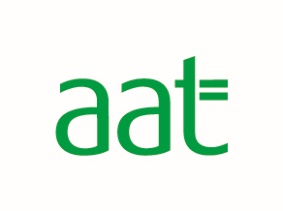 Answer  to task 10Showing how much the each person inherits
Her estate was left as follows: £180,000 to her husband, the family home, worth £350,000 to Trupti and the residue of the estate to Trupti’s sister Gita. The residue of the estate was valued at £340,000 and funeral expenses worth £4,000. Trupti’s mother had made no lifetime gifts
Calculate the inheritance tax that will be payable as a result of Trupti’s mother’s death.
Contents slide 2 columns
This slide can also be used to present text and other content, such as tables or diagrams, side by side.
Remember to keep text to a minimum for maximum impact.
Use the Decrease list level and Increase list level buttons to toggle between the levels of text and maintain the correct template formatting. Avoid manual text formatting.
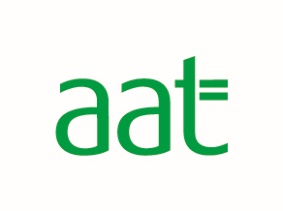 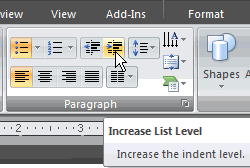 Answer  to task 10Showing how much the each person inherits
Her estate was left as follows: £180,000 to her husband, the family home, worth £350,000 to Trupti and the residue of the estate to Trupti’s sister Gita. The residue of the estate was valued at £340,000 and funeral expenses worth £4,000. Trupti’s mother had made no lifetime gifts
Calculate the inheritance tax that will be payable as a result of Trupti’s mother’s death.
Contents slide 2 columns
This slide can also be used to present text and other content, such as tables or diagrams, side by side.
Remember to keep text to a minimum for maximum impact.
Use the Decrease list level and Increase list level buttons to toggle between the levels of text and maintain the correct template formatting. Avoid manual text formatting.
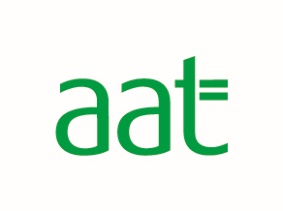 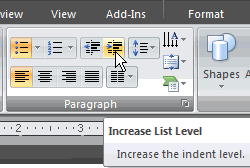 Answer  to task 10Showing how much the each person inherits
Her estate was left as follows: £180,000 to her husband, the family home, worth £350,000 to Trupti and the residue of the estate to Trupti’s sister Gita. The residue of the estate was valued at £340,000 and funeral expenses worth £4,000. Trupti’s mother had made no lifetime gifts
Calculate the inheritance tax that will be payable as a result of Trupti’s mother’s death.
Contents slide 2 columns
This slide can also be used to present text and other content, such as tables or diagrams, side by side.
Remember to keep text to a minimum for maximum impact.
Use the Decrease list level and Increase list level buttons to toggle between the levels of text and maintain the correct template formatting. Avoid manual text formatting.
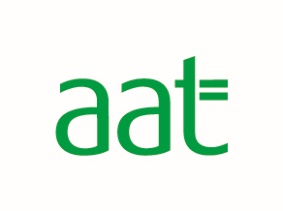 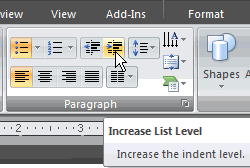 Answer  to task 10Showing how much the each person inherits
Her estate was left as follows: £180,000 to her husband, the family home, worth £350,000 to Trupti and the residue of the estate to Trupti’s sister Gita. The residue of the estate was valued at £340,000 and funeral expenses worth £4,000. Trupti’s mother had made no lifetime gifts
Calculate the inheritance tax that will be payable as a result of Trupti’s mother’s death.
Contents slide 2 columns
This slide can also be used to present text and other content, such as tables or diagrams, side by side.
Remember to keep text to a minimum for maximum impact.
Use the Decrease list level and Increase list level buttons to toggle between the levels of text and maintain the correct template formatting. Avoid manual text formatting.
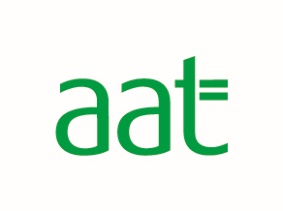 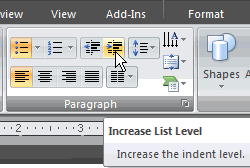 Answer  to task 10Showing how much the each person inherits
Her estate was left as follows: £180,000 to her husband, the family home, worth £350,000 to Trupti and the residue of the estate to Trupti’s sister Gita. The residue of the estate was valued at £340,000 and funeral expenses worth £4,000. Trupti’s mother had made no lifetime gifts
Calculate the inheritance tax that will be payable as a result of Trupti’s mother’s death.
Gita inherits the residue of the estate which is the balancing figure
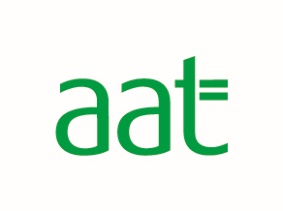 Answer  to task 10Showing how much the each person inherits
Her estate was left as follows: £180,000 to her husband, the family home, worth £350,000 to Trupti and the residue of the estate to Trupti’s sister Gita. The residue of the estate was valued at £340,000 and funeral expenses worth £4,000. Trupti’s mother had made no lifetime gifts
Calculate the inheritance tax that will be payable as a result of Trupti’s mother’s death.
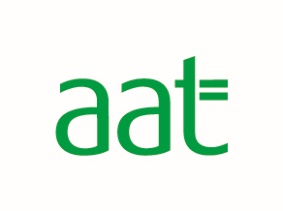 Any questions?
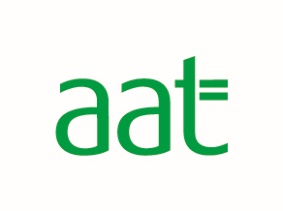 Back page
Use this slide at the end of all presentations as appropriate.
Questions?
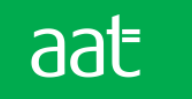